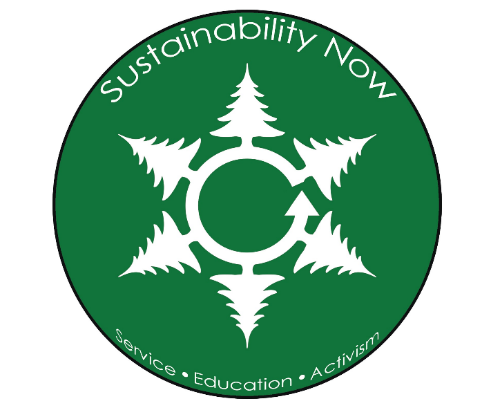 Emma Bode - Matt Bain - Kory Kirby
[Speaker Notes: Geospatial, soil & water, Land rehab, environmental science - met independently!]
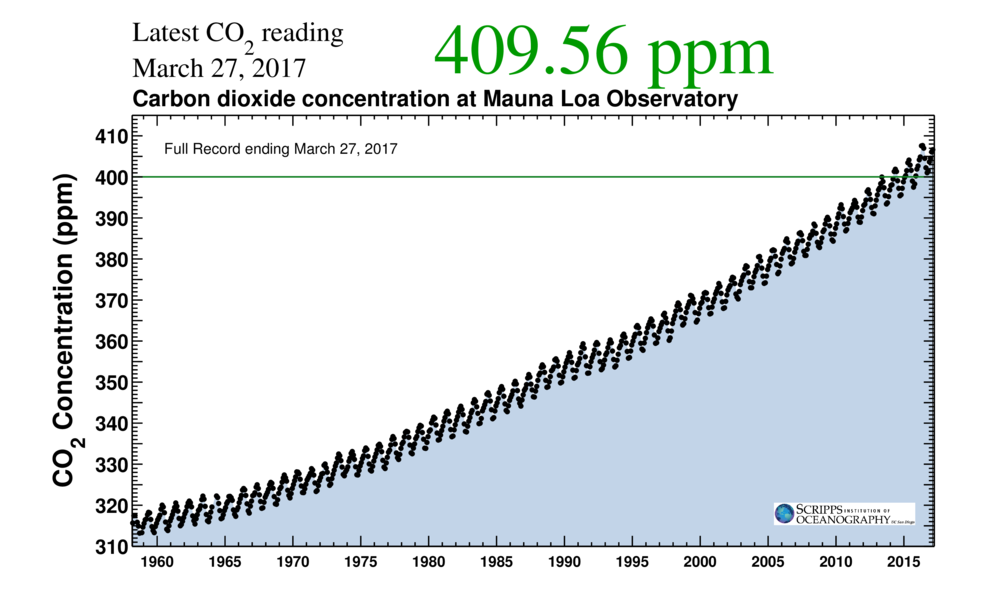 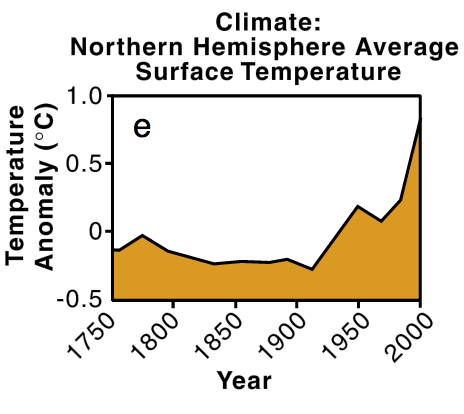 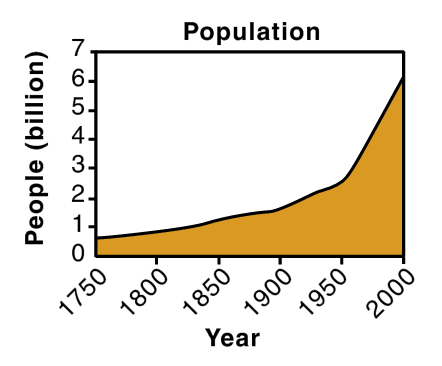 A billion people are being added to this planet every 12 years.
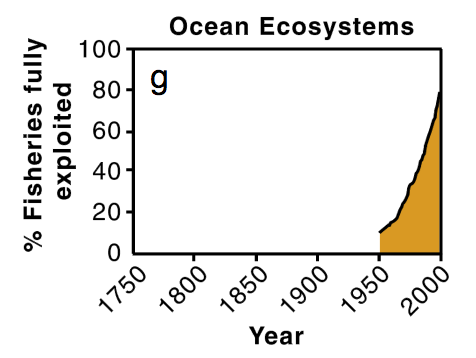 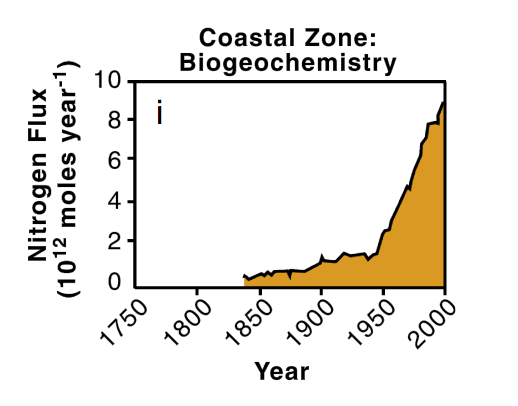 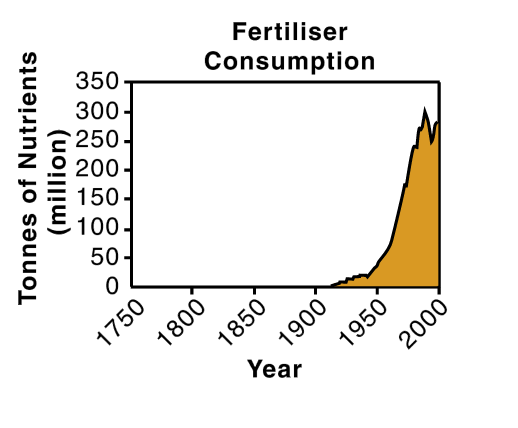 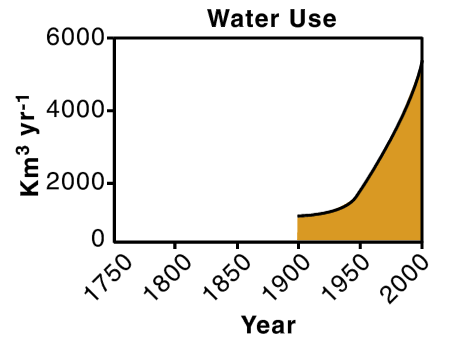 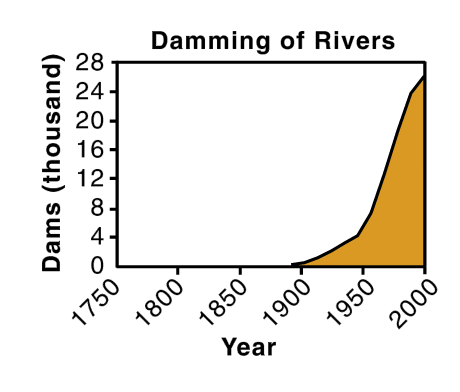 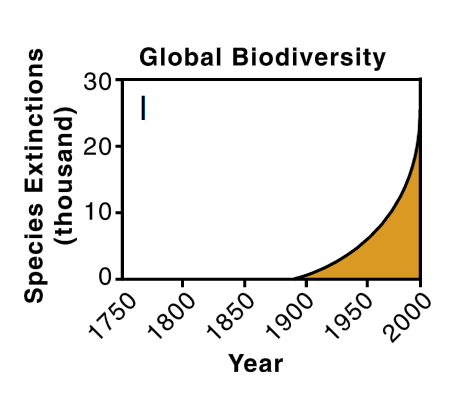 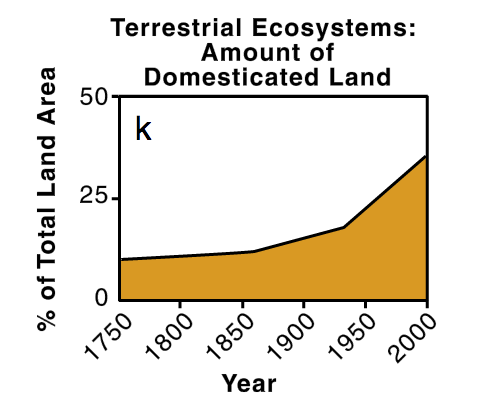 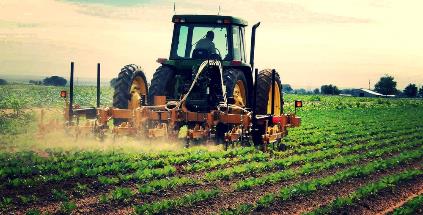 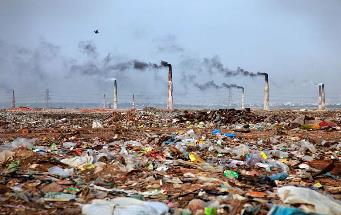 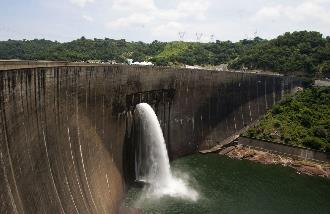 What are we going to do about this?
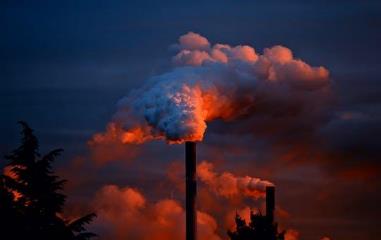 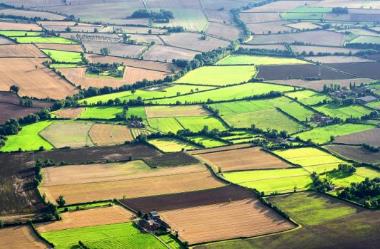 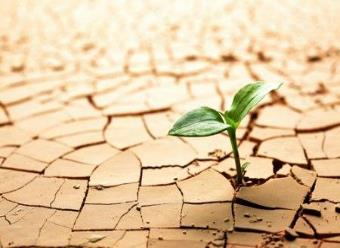 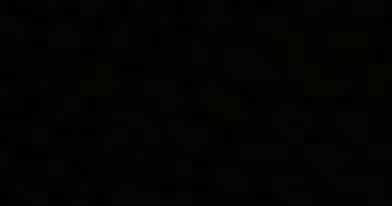 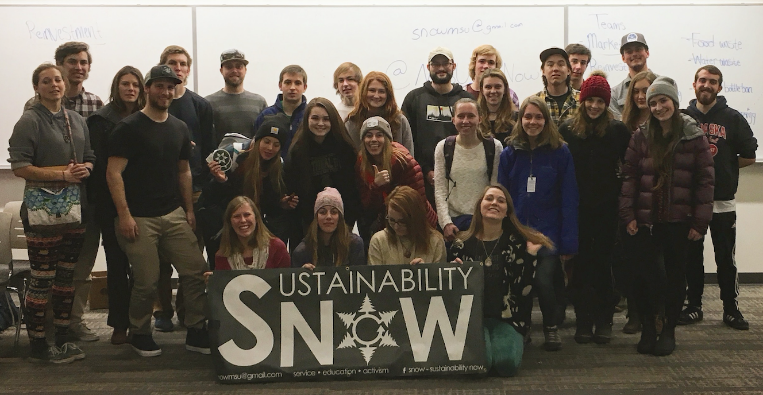 Task Forces
Water Use
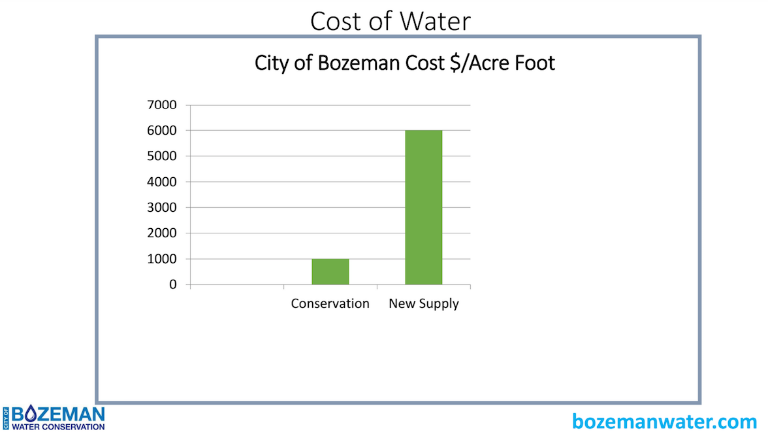 Sustainable Landscapes
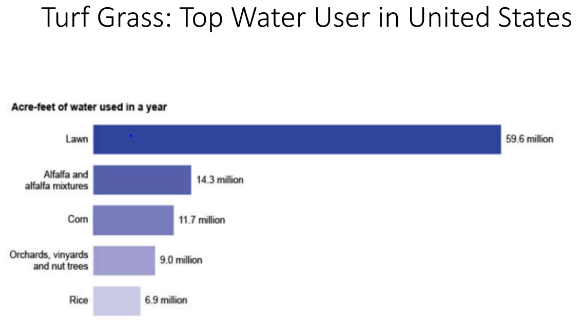 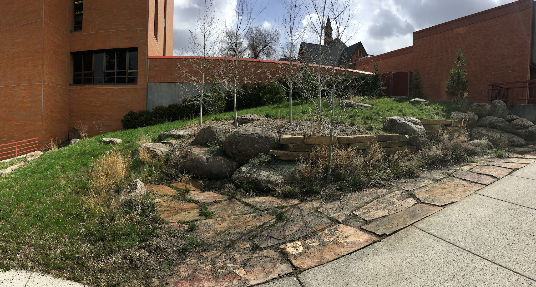 Mandeville Creek Restoration
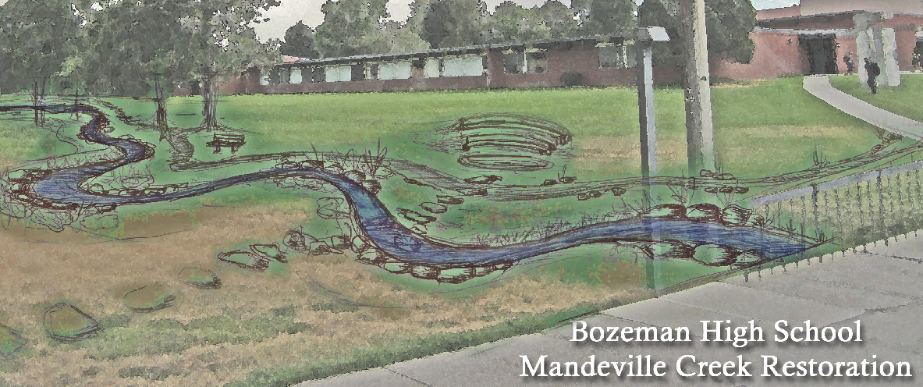 Photo: http://bhscreek.org/2014/07/16/volunteers-to-bring-new-life-to-bozeman-highs-mandeville-creek/
Political Action
Collected Solar Signatures
Provided education on ASMSU’s election process
Pass Resolutions through ASMSU
Attended various rallies in Helena
Letter Writing Parties
State and Local Representatives
Reinvestment Campaign
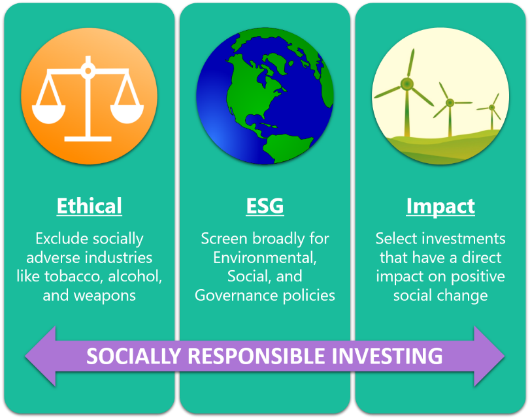 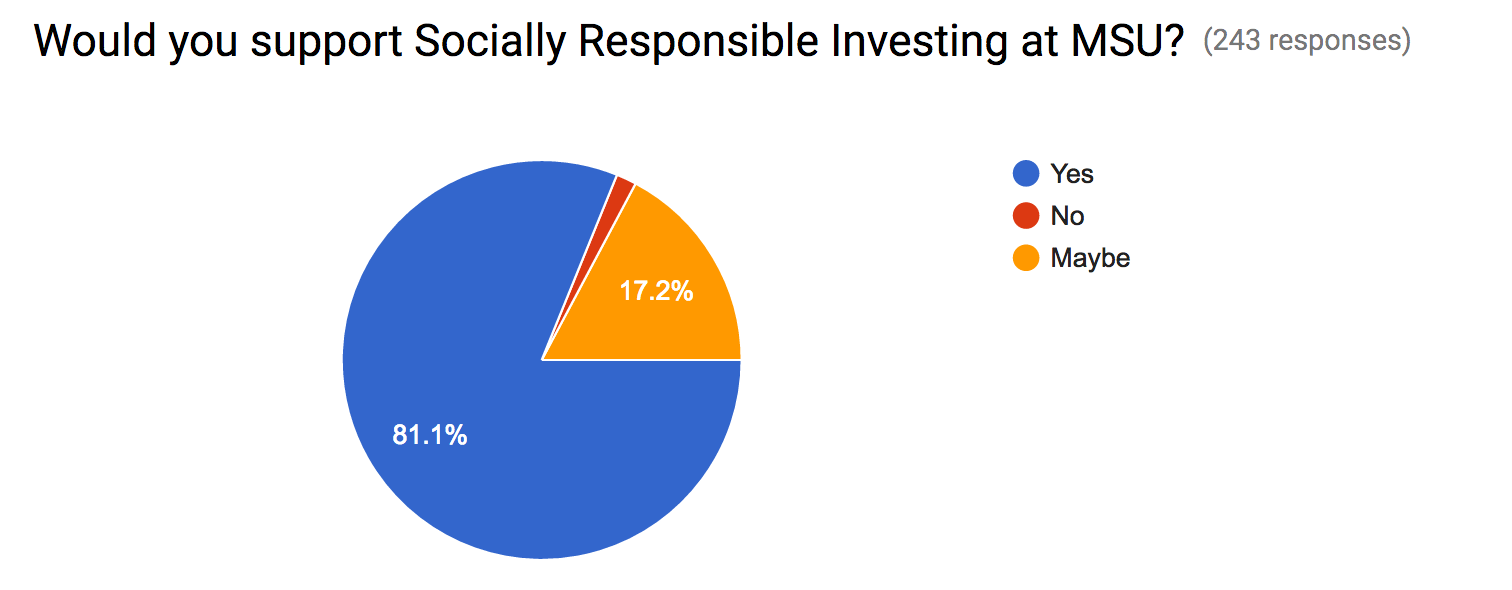 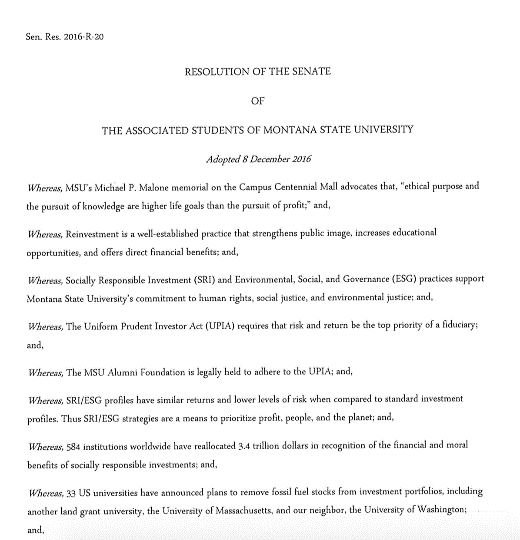 [Speaker Notes: Student support, alumni foundation are a separate entity]
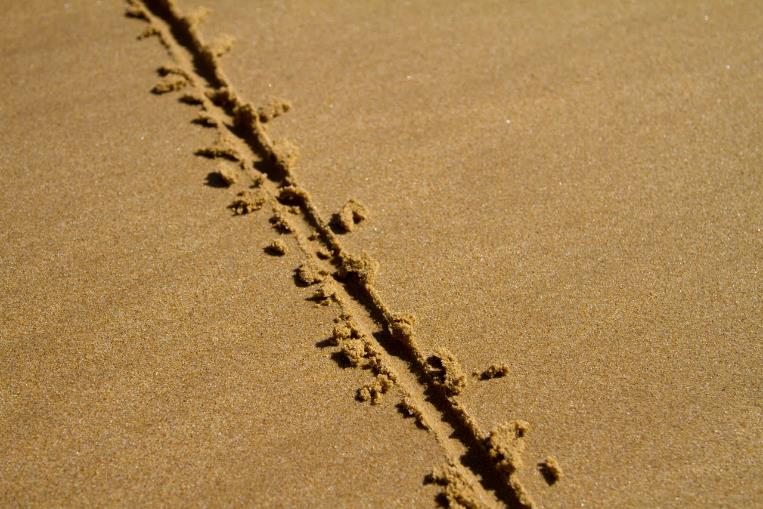 [Speaker Notes: Right now whats legal, higher standard then just whats legal.]
Food Waste
Fall 2014 the SFBS Capstone class did an audit:

Measure post consumer food waste in Miller Dining Hall. 

If it isn’t measured, it isn’t monitored!
[Speaker Notes: Sustainable Food and Bioenergy Systems]
Food waste costs $12.20 per week per student

If each freshman wastes this much food per week that’s $42,000 per week or $640,000 per semester!
[Speaker Notes: $$ talks]
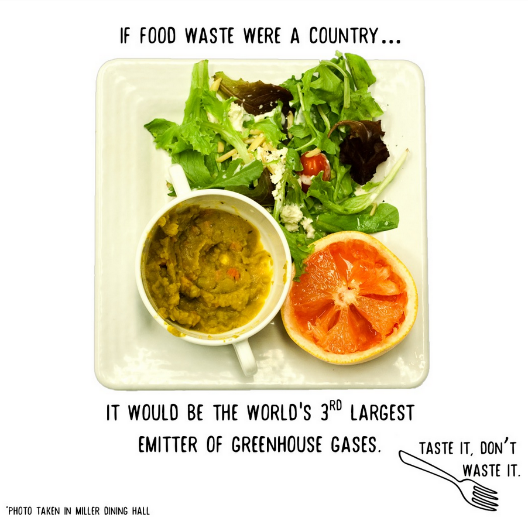 Education
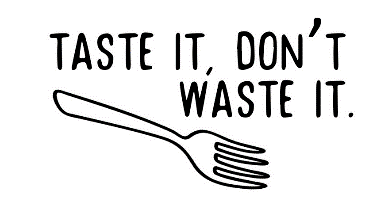 [Speaker Notes: Primarily a post consume problem, really get the social pressure to decrease food waste. TV monitors, and window clings]
Water Bottle Ban
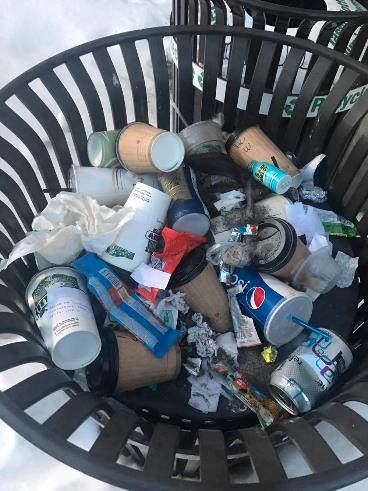 Who would be affected by the ban (Food Services, Concessions etc.)?
Discussion - Communication - Research
Maximize the use of reusable water bottles on campus and make it easy to fill up a water bottles
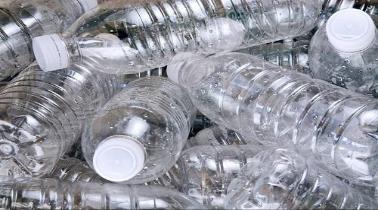 Have you ever thought about waste “volume” ?
[Speaker Notes: Reach out to EJ on sheet.]
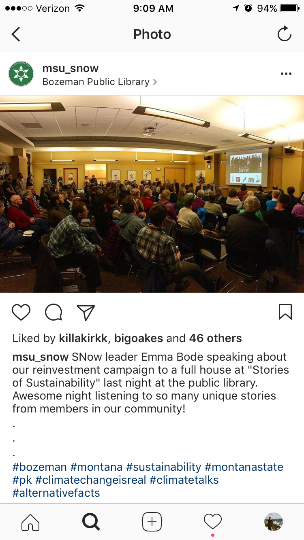 Social Media
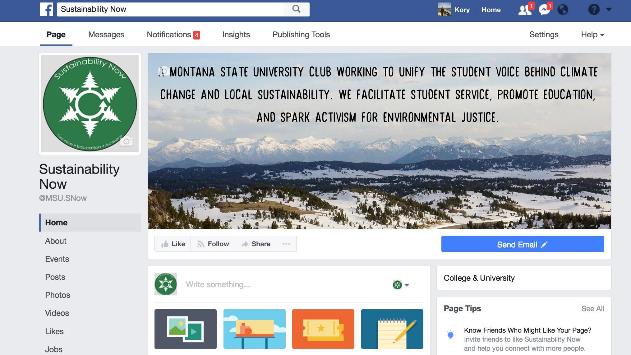 Events
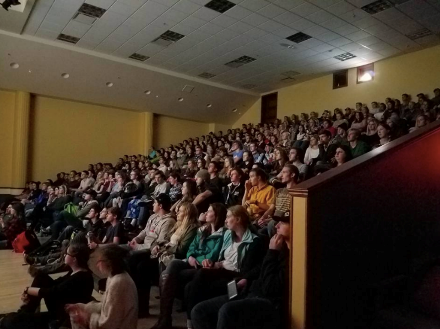 Share Lift event in February with POW athlete KT Miller
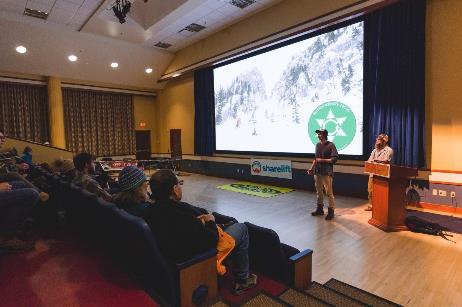 “Before the Flood” - Premiere
Climate Communications
Democrats
Republicans
Pro-Life vs. Pro-Choice
LGBT Community
Students Against Sexual Assault
SNow members
How can you communicate with people you disagree with?
[Speaker Notes: Peacefully.]
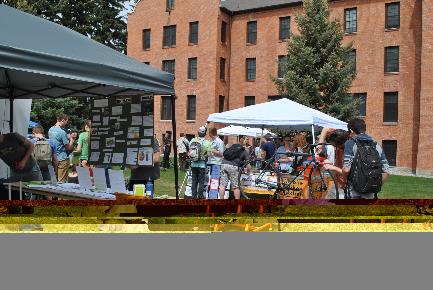 Coming up!

Sustainabilabash

Friday, April 21st from 11 - 2

Join us!
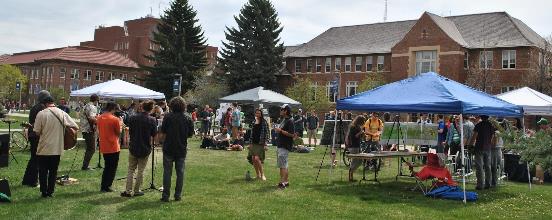 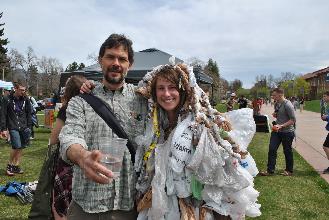 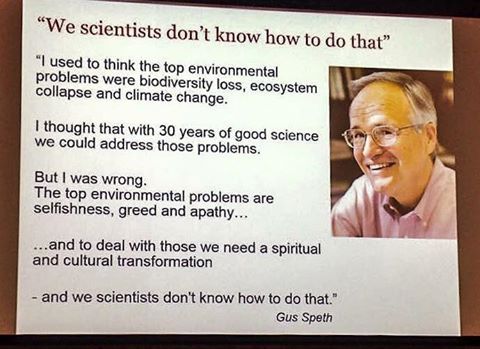 [Speaker Notes: Bold political leaders]
Questions?
Want in on the fun?

Facebook: @MSU.SNow

Instagram: @msu_snow

Send us an email!

snowmsu@gmail.com
Sources
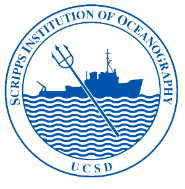 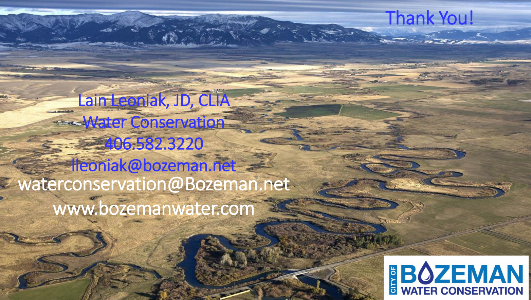 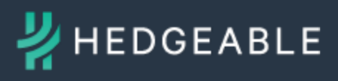 Global Change Figures: Steffan, W., A Sanderson, P.D. Tyson, J. Jager. Matson, B. Moore III, F. Oldfield, K. Richardson, H.-J. Schellnuber, B.L. Turner II, and R.J. Wasson. 2004. Global change and the Earth System:  A Planet Under Pressure. The IGBP Book Series. Berlin: Springer-Verlag.